Werkwoorden tegenwoordige tijd
Regelmatig
Een STukje Taart EN Thee ENzo
_
Spielen
Ich
Du
Er/sie/es
Wir
Ihr
Sie/sie
spiel
spiel
spiel
spiel
spiel
spiel
e
st
t
en
t
en
Een STukje Taart EN Thee ENzo
Wohnen
Ich
Du
Er/sie/es
Wir
Ihr
Sie/sie
wohn
wohn
wohn
wohn
wohn
wohn
e
st
t
en
t
en
ALLEEN bij zwakke werkwoorden tegenwoordige tijd!!!
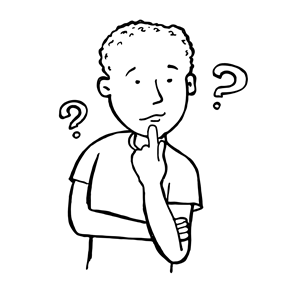